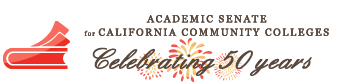 In Sync with Title 5 and AB 705 – Getting Ready for 2019/20
Cheryl Aschenbach, ASCCC North Representative 
Ginni May, ASCCC Treasurer, Curriculum Chair

Spring Plenary Session, Westin San Francisco Airport
 April 11, 2019, 2:45-4:00
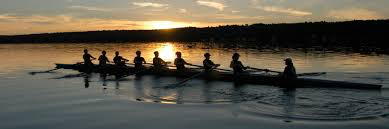 Description
In fall 2017, AB 705 was signed into law. However, colleges were given until fall 2019 for full compliance in English and mathematics and until fall 2020 for English as a Second Language. In March of 2019, the California Community Colleges Board of Governors approved Title 5 Regulation changes for AB 705 compliance in English and mathematics. Join us to learn about the changes to the Title 5 Regulations and discuss the implications of these changes along with strategies for preparing for the 2019/20 academic year and beyond.
Overview
Title 5 Regulations for AB 705 Implementation
5C (California Community College Curriculum Committee)
The Process
The Regulations
Implications…
Understanding Data:
Correlation vs Causation, It’s Complicated
Some Silliness…
A Brain Overload
What about 2019/20?
Robust Discussion!
Friday morning General Session starts at 8:30.
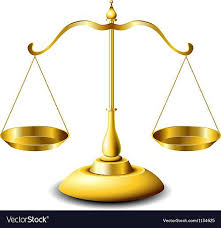 5C – What is it?
Co-chaired by ASCCC and CIO representatives
The California Community Colleges Curriculum Committee (CCCCC = 5C) recommendations and guidance to the Chancellor’s Office on local and regional implementation of curriculum policy and regulations throughout the California Community College system
5C is responsible for the development and revision of all title 5 regulations related to curriculum and instruction, the PCAH, the Baccalaureate Degrees Handbook, and all other recommendations that require approval by the Board of Governors.  
In formulating its recommendations to the Board of Governors, the 5C shall consult with all appropriate constituencies, and shall rely primarily on the advice and judgment of the Academic Senate.
The Process
5C drafts changes based on request from stakeholders (1st and 2nd Reading)
Forward to legal counsel and Consultation Council
Board of Governors (1st Reading, public comment period, 2nd Reading)
Department of Finance…
In Particular…
CO Staff made first pass at draft – sent to 5C Co-chairs on November 1, 2018
Co-chairs put in regulation draft form and brought to 5C for 1st Reading on November 9, 2018
Co-chairs and 5C Title 5 Workgroup edited based on 5C comments for 2nd Reading on December 13, 2018
Legal Counsel joined 5C on December 13, 2018 to hear comments and make clarifications
CO Staff and Legal Counsel edited 5C approved draft regulations, 5C Co-chairs and Legal Counsel reached an agreement December 24, 2018 as to what would be sent forward to Consultation Council for January 10, 2019
First Reading at Board of Governors meeting January 14, 2019
Second Reading at Board of Governors meeting March 18, 2019
The Regulations
Approved by Board of Governors meeting on March 18, 2019

§55002 – Standards and Criteria for Courses
§55003 – Policies for Prerequisites, Corequisites and Advisories on Recommended Preparation
§55063 – Minimum Requirements for Associate Degree
§55500 – Scope and Intent
§55522 – English and Mathematics Placement and Assessment
Title 5 §55002
§ 55002(a)(2)(D) 
(D) Prerequisites and Corequisites. Except as provided in section 55522, when the college and/or district curriculum committee determines, based on a review of the course outline of record, that a student would be highly unlikely to receive a satisfactory grade unless the student has knowledge or skills not taught in the course, then the course shall require prerequisites or corequisites (credit or noncredit) that are established, reviewed, and applied in accordance with the requirements of this article. 

§ 55002(b)(2)(D) 
(D) Prerequisites and corequisites. When the college and/or district curriculum committee deems appropriate, the course may require prerequisites or corequisites (credit or noncredit) for the course that are established, reviewed, and applied in accordance with this article. 

§ 55002(c)(5) 
(5) Prerequisites and corequisites. When the college and/or district curriculum committee deems appropriate, a noncredit course may serve as a prerequisite or corequisite for a credit course as established, reviewed, and applied in accordance with this article.
Title 5 §55003
§ 55003(c) A district governing board choosing to use content review as defined in subdivision (c) of section 55000 to establish prerequisites or corequisites in reading, written expression or mathematics for degree-applicable courses not in a sequence shall first adopt a plan specifying:
 
(1) the method to be used to identify courses to which prerequisites or corequisites might be applied; 

(2) assurance that courses are reasonably available to students when prerequisites or corequisites have been established using content review as defined in subdivision (c) of section 55000. Such assurance shall include sufficient availability of the following: 

(A) appropriate courses that do not require prerequisites or corequisites, whether noncredit, credit, basic skills or degree-applicable courses; and 
(B) prerequisite or corequisite courses;
(3) provisions for training for the curriculum committee; and 

(4) the research to be used to determine the impact of new prerequisites and corequisites based on content review.
Title 5 §55003
§55003(d) Prerequisites or corequisites may be established only for any of the following purposes: 

(1) the prerequisite or corequisite is expressly required or expressly authorized by statute or regulation, or expressly required by institutions for which the college has transfer agreements; or 

(3) the corequisite course will assure, consistent with section 55002, that a student acquires the necessary skills, concepts, and/or information, such that a student who has not enrolled in the corequisite is highly unlikely to receive a satisfactory grade in the course or program for which the corequisite is being established, and if the corequisite course is intended as additional support for students enrolling in transfer-level English or mathematics and quantitative reasoning courses, then it must be determined that the corequisite course increases the likelihood that the student will pass the transfer-level course; or
Title 5 §55003
§55003(e) Except as provided in this subdivision, no prerequisite or corequisite may be established or renewed unless it is determined to be necessary and appropriate to achieve the purpose for which it has been established. A prerequisite or corequisite need not be scrutinized using content review as defined by subdivision (c) of section 55000 or content review with statistical validation as defined by subdivision (f) of this section, if: 

(5) it is a corequisite that has been recommended through placement guidelines approved by the Chancellor.
Title 5 §55063
English Competency
Effective for all students admitted to a community college for the Fall 20019 term or any term thereafter, competence in written expression shall be demonstrated by obtaining a satisfactory grade in an English course at the level of the course typically known as Freshman Composition (either Freshman Composition or another English course at the same level and with the same rigor, approved locally) or by completing an assessment conducted pursuant to subchapter 6 of this chapter (commencing with section 55500) demonstrating competency and achieving a score determined to be that is comparable to satisfactory completion of the specified English course, determined locally. Satisfactory completion of an English course at the level of Freshman Composition shall satisfy both this competency requirement and the coursework requirement set forth in subdivision (b)(1)(D)(i) of this section.
Title 5 §55063
Mathematics Competency
Effective for all students admitted to a community college for the Fall 2009 term or any term thereafter, competence in mathematics shall be demonstrated by obtaining a satisfactory grade in a mathematics course at or above the level of the course typically known as Intermediate Algebra (either Intermediate Algebra or another mathematics course at or above the same level, with the same rigor and with Elementary Algebra as a prerequisite, approved locally) or by completing an assessment conducted pursuant to subchapter 6 of this chapter (commencing with section 55500) demonstrating competency and achieving a score determined to be that is comparable to satisfactory completion of the specified a mathematics course at or above the level of the course typically known as Intermediate Algebra, determined locally. Satisfactory completion of a mathematics course at or above the level of Intermediate Algebra shall satisfy both this competency requirement and the coursework requirement set forth in subdivision (b)(1)(D)(ii) of this section.
§55522 English and Mathematics Placement and Assessment
(a) Scope and intent. 
(1) For students with a goal of transfer to a four-year institution, increase the number of students who enter and complete transfer-level English and mathematics (or quantitative reasoning) within one-year; 
(2) For students with a goal of earning a certificate or a local associate degree, increase the number of students who enter and complete transfer-level or the required college-level English and mathematics (or quantitative reasoning) within one-year; 
(3) Minimize disproportionate impacts on students caused by traditional placement practices.
§55522 English and Mathematics Placement and Assessment
(c) Placement Methods 
(1) Districts shall use a placement method for English and mathematics (or quantitative reasoning) identified below: 
(A) Any Chancellor’s Office placement method published by the Chancellor’s Office to implement Education Code section 78213. 
(B) A district placement method based upon localized research using high school performance data, including self-reported high school performance data. 
(i) A district placement method using localized research may utilize multiple measures to increase a student’s placement recommendation, but may not lower it, and must allow high performance on one measure to offset low performance on other measures.
§55522 English and Mathematics Placement and Assessment
(ii) A district placement method using localized research must be supported by data and research showing throughput rates at or above those achieved by direct placement into a transfer-level course (or college-level courses where appropriate). Such data and research must be validated within two years of adoption of the method. The Chancellor shall regularly publish throughput rates achieved by direct placement into transfer-level courses (or college-level courses where appropriate), based upon the best available research at the time of publication.
§55522 English and Mathematics Placement and Assessment
Guided Self-placement
(C) A district placement method may be based upon guided placement, including self- placement, if a student’s high school performance data is not available or usable with reasonable effort. District placement methods based upon guided placement, including self-placement, shall not: 
(i) incorporate sample problems or assignments, assessment instruments, or tests, including those designed for skill assessment, unless approved by the Chancellor; or 
(ii) request students to solve problems, answer curricular questions, present demonstrations/examples of course work designed to show knowledge or mastery of prerequisite skills, or demonstrate skills through tests or surveys.
§55522 English and Mathematics Placement and Assessment
(2) Placement methods authorized by this section shall be designed to maximize the probability that students will enter and complete transfer-level coursework in English, mathematics (or quantitative reasoning) within one year. Placement methods shall not authorize placement of students into a remedial sequence or pre-transfer coursework in English or mathematics (or quantitative reasoning) unless: 

(A) the student is highly unlikely to succeed in the transfer-level course; and 

(B) enrollment in pre-transfer-level coursework will improve the student’s likelihood of completing transfer-level courses in one-year.
§55522 English and Mathematics Placement and Assessment
(3) Districts adopting a district placement method under subparagraph (c)(1)(B) or (c)(1)(C) shall, by July 1, 2019, provide an adoption plan on a form prescribed by the Chancellor, explaining the placement method and why the district believes it will be effective. Within two years of the adoption of a district placement method, the district shall report to the Chancellor on the method’s efficacy. The Chancellor may order the district to relinquish the district placement method and adopt a placement method published by the Chancellor’s Office under any of the following circumstances: 
(A) the district’s failure to report within two years of adoption; 
(B) the district’s failure to demonstrate that the local placement method meets or exceeds the throughput rate of a placement method published by the Chancellor’s Office.
§55522 English and Mathematics Placement and Assessment
Most of the original assessment language still exists in sections d – h.
Student Equity and Achievement Plan requirements begin in section i.
This section implements AB 1805:
(i) Colleges or districts that receive funding from the Student Equity and Achievement Program shall do the following pursuant to Education Code section 78213: 
(1) Inform students of their rights, pursuant to Education Code section 78213, to access transfer-level coursework in English, mathematics (or quantitative reasoning) credit English as a Second Language and of the multiple measures placement policies or other college placement processes including the availability of challenge processes;
§55522 English and Mathematics Placement and Assessment
(2) Include information about the student’s course placement options in the college catalog, in orientation and advisement materials, on the college’s website, and in any written communication by counseling services; 
(3) Annually report all of the following to the Chancellor’s Office in a manner and form described by the Chancellor’s Office: 
(A) The college’s placement results. Colleges shall include the number of students assessed and the number of students placed into transfer-level coursework, transfer- level coursework with concurrent support, or transfer-level or credit English as a Second Language coursework, disaggregated by race and ethnicity; and 
(B) For students placed in stand-alone English or mathematics pretransfer-level coursework, colleges shall provide, based on local placement research, an explanation of how effective practices align with the regulations adopted pursuant to Section 78213. 
(4) Publicly post the college’s placement results. Colleges shall include the number of students assessed and the number of students placed into transfer-level coursework, transfer-level coursework with concurrent support, or transfer-level or credit English as a Second Language coursework, disaggregated by race and ethnicity. 
(j) The Chancellor shall provide districts with notice and an opportunity to cure actions found to be out of compliance with this section. The Chancellor may use any means authorized by law to obtain compliance in the event of a failure or refusal to cure.
Implications…
Prerequisites are still permitted
Pre-transfer courses are still permitted – Ed Code §66010.4
Default Placement Rules are not in the Regulations
Demonstrating Competency is required
Self Placement or Guided Placement has restrictions, but we are discussing a two-year provisional approval for colleges to implement their own processes and report the findings…
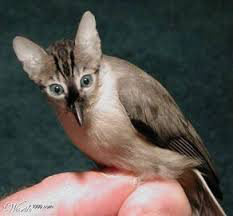 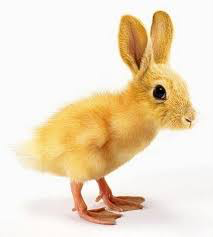 Correlation vs CausationIt’s Complicated!
Correlation led to finding Causation
Smoking cigarettes causes lung cancer: For years tobacco companies tried to cast doubt on the link between smoking and lung cancer, often using “correlation is not causation!” type propaganda. However,

There are cases of lung cancer in people that never smoked!
There are people that have smoked that never developed lung cancer.
An actual link was found…
https://www.cancer.org/latest-news/the-study-that-helped-spur-the-us-stop-smoking-movement.html 
https://health.usnews.com/health-care/patient-advice/articles/2017-06-13/how-smoking-causes-lung-cancer
[Speaker Notes: Fun examples to use in professional development to help the college community understand a little about the complexities of statistical analyses.]
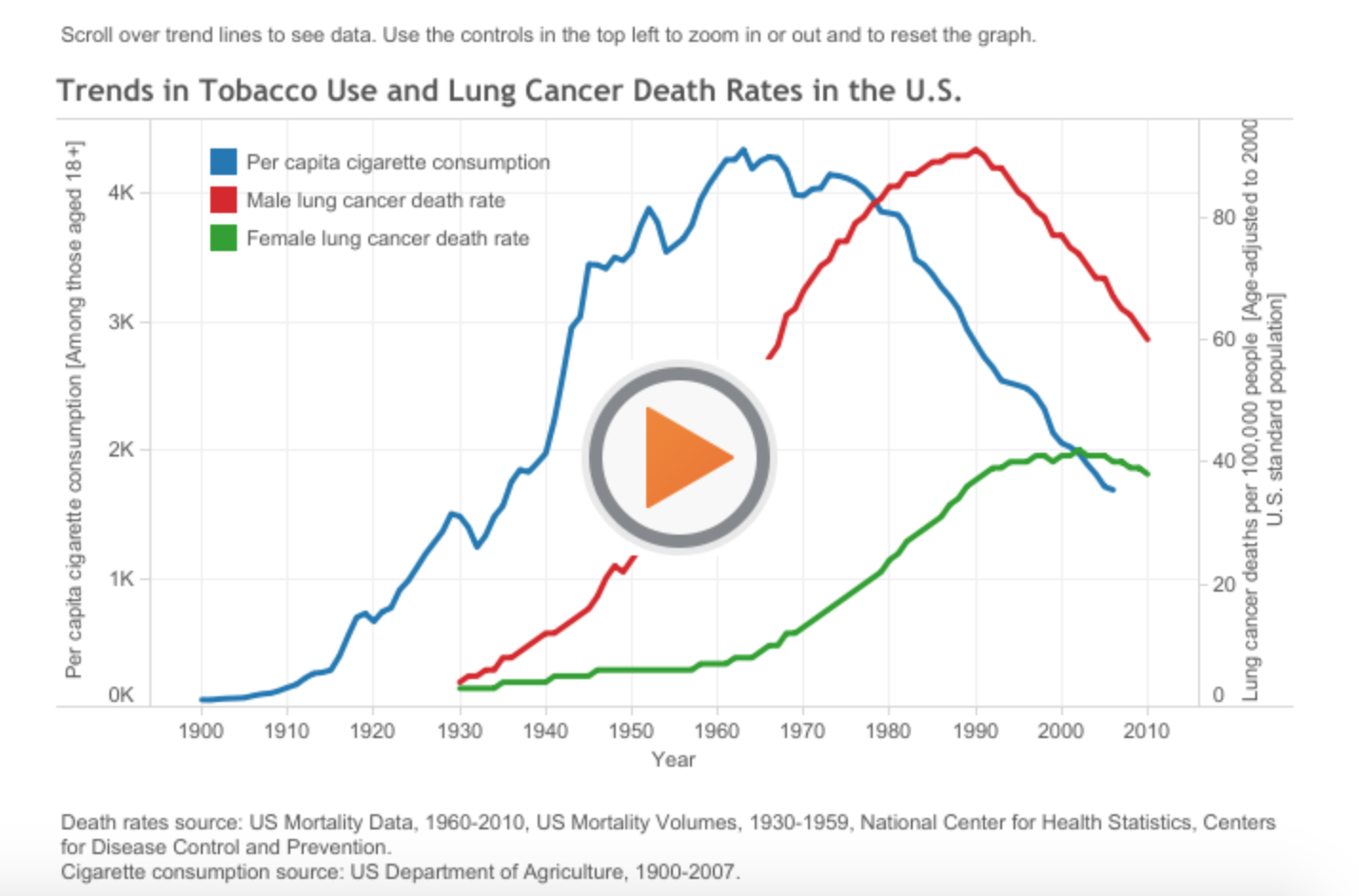 More complicated reasons for correlation…
Hypothesis: Vending machines in schools are a cause of obesity. 
Eating extra junk food leads to obesity.  
Vending machines generally have junk food. 
Many schools have vending machines. 
Solution: Remove vending machines from schools to reduce obesity. 
Longitudinal study: It was found that kids who moved from schools without vending machines to schools with vending machines didn’t gain weight. Yet, there was well published evidence of correlation between obesity and vending machines in schools:
It turns out the causal relationship is convoluted enough that removing the vending machines didn’t actually fix the issue, but people felt like they were doing something to address the issue.
http://www.asanet.org/sites/default/files/savvy/press/SOE_January2012_Van_Hook_Press_Release.pdf
https://www.cbsnews.com/news/school-vending-machine-laws-would-help-kids-lose-weight-study-shows/.
Lurking variables…What might they be?
The following are examples of strong correlation caused by a lurking variable:
The average number of computers per person in a country and that country’s average life expectancy.
The number of firefighters at a fire and the damage caused by the fire.
The height of an elementary school student and his or her reading level.
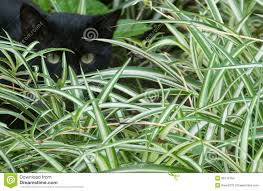 And then there is just some silliness…
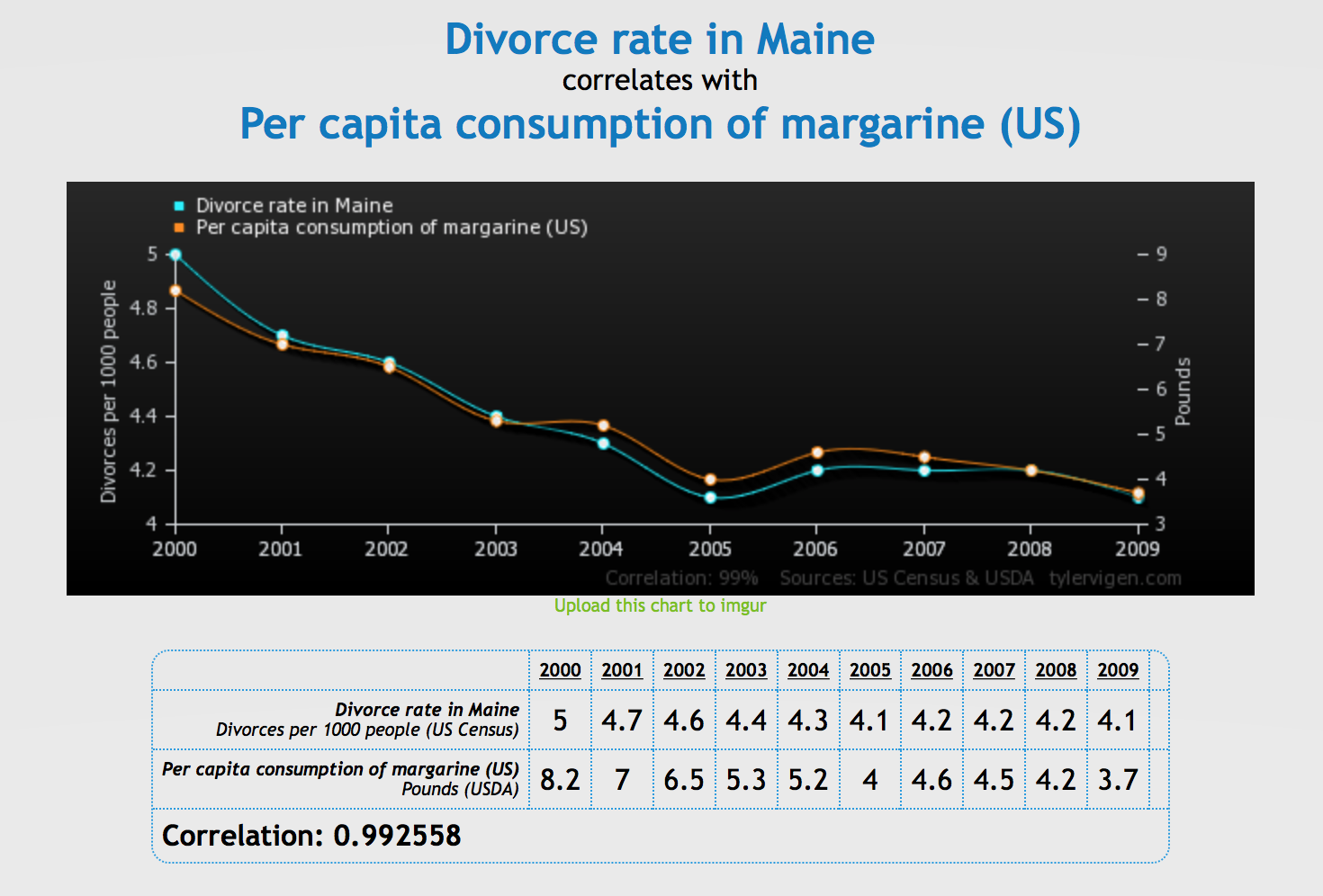 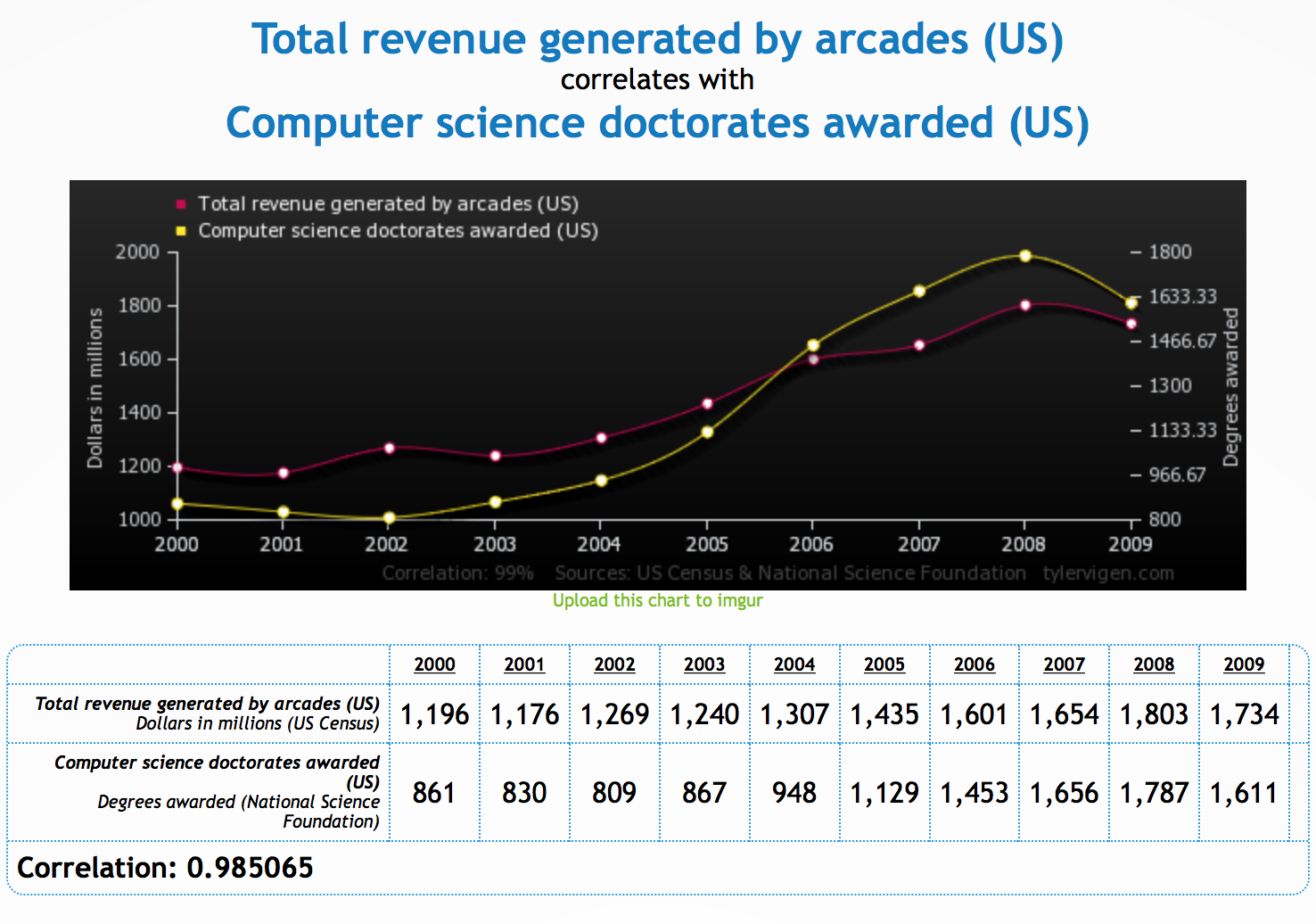 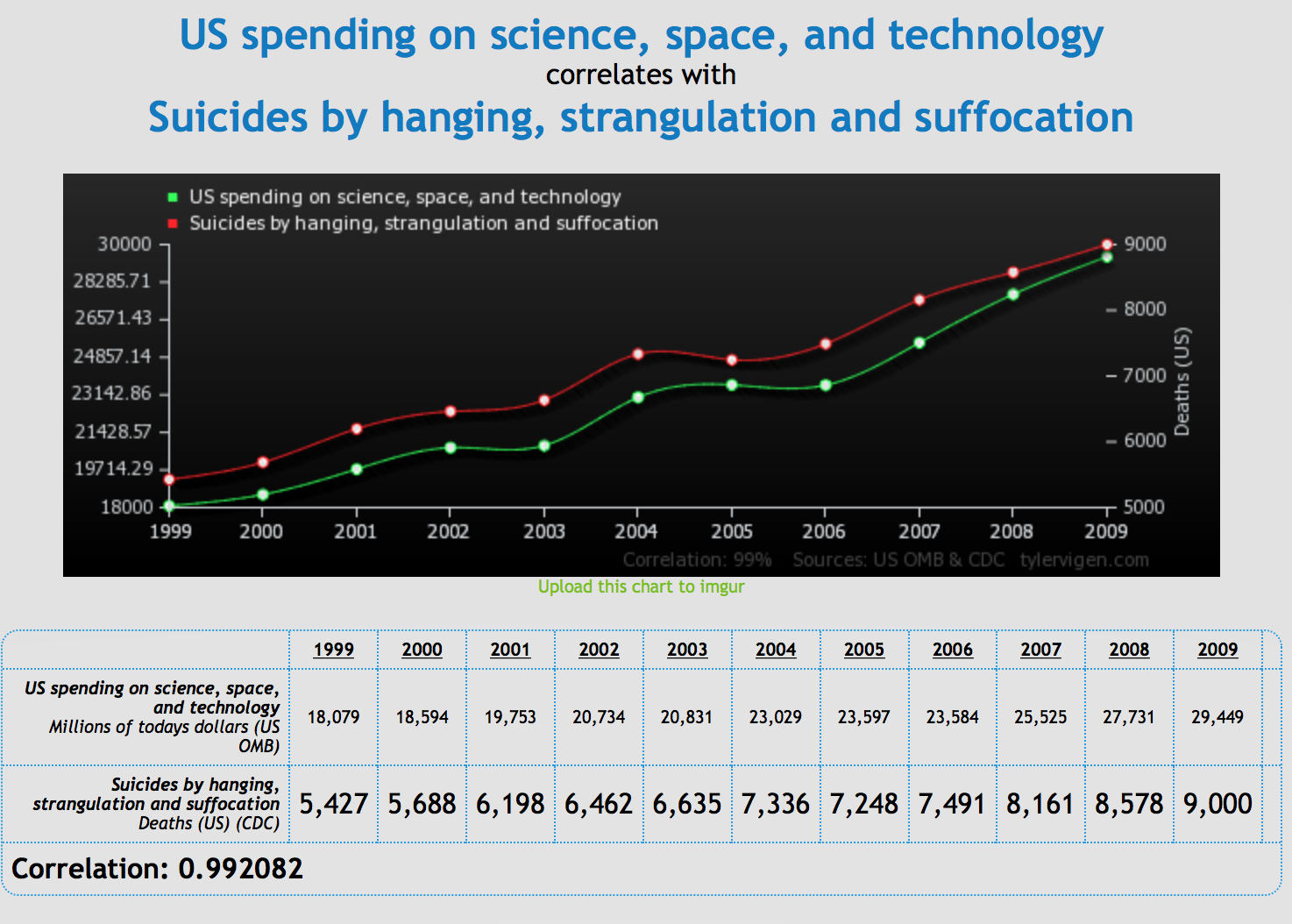 Let’s take a quick brain overload on some data…
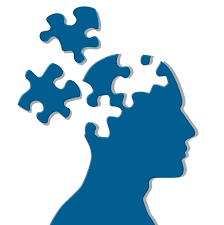 Students Enrollment by Unit Load – (recent 10 years) datamart.cccco.edu
[Speaker Notes: Is the point here about the number of part-time students?]
Students Enrollment by Unit Load – (Fall 2009 – Fall 2018) datamart.cccco.edu
Students Enrollment by Unit Load – (25-year span, 5-year increments) datamart.cccco.edu
Students Enrollment by Unit Load – (Fall 1993 – Fall 2018) datamart.cccco.edu
Skills Gains – CB21/EFL
What about 2019/20?
Data Collection needs to begin now:
Two-year timeline passes quickly
Analyze first set during spring 2020

Faculty and Curriculum Committees need to be nimble and flexible in order to be responsive to curricular and programmatic changes to meet student learning needs

Faculty and Researchers need to work together – What is the process at your college for faculty and researchers to consider data collection needs?
How do you create a joint definition of success?
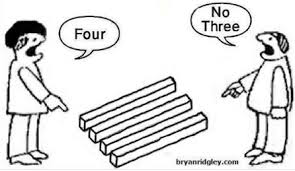 Robust Discussion!
What questions do you have?

What data should be collected?

What early results are you observing?

How can the ASCCC help your academic senates with research needs?
Partner with RP Group?
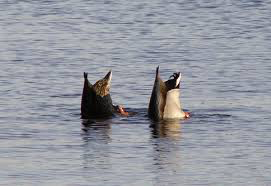 Thank you!
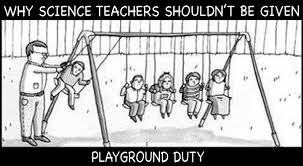 Cheryl Aschenbach: caschenbach@lassencollege.edu 
Ginni May: mayv@scc.losrios.edu
Resources
CCCCO 5C: http://extranet.cccco.edu/Divisions/AcademicAffairs/CurriculumandInstructionUnit/CaliforniaCommunityCollegeCurriculumCommittee.aspx 
Title 5 Regulations: http://extranet.cccco.edu/Divisions/AcademicAffairs/CurriculumandInstructionUnit/CaliforniaCommunityCollegeCurriculumCommittee.aspx  https://govt.westlaw.com/calregs/Browse/Home/California/CaliforniaCodeofRegulations?guid=I3C0A67A0D48411DEBC02831C6D6C108E&originationContext=documenttoc&transitionType=Default&contextData=(sc.Default)&bhcp=1 
Approved Regulations BoG March 18, 2019: https://asccc.org/sites/default/files/AB-705 Regulations%20Approved%203.18.19.pdf